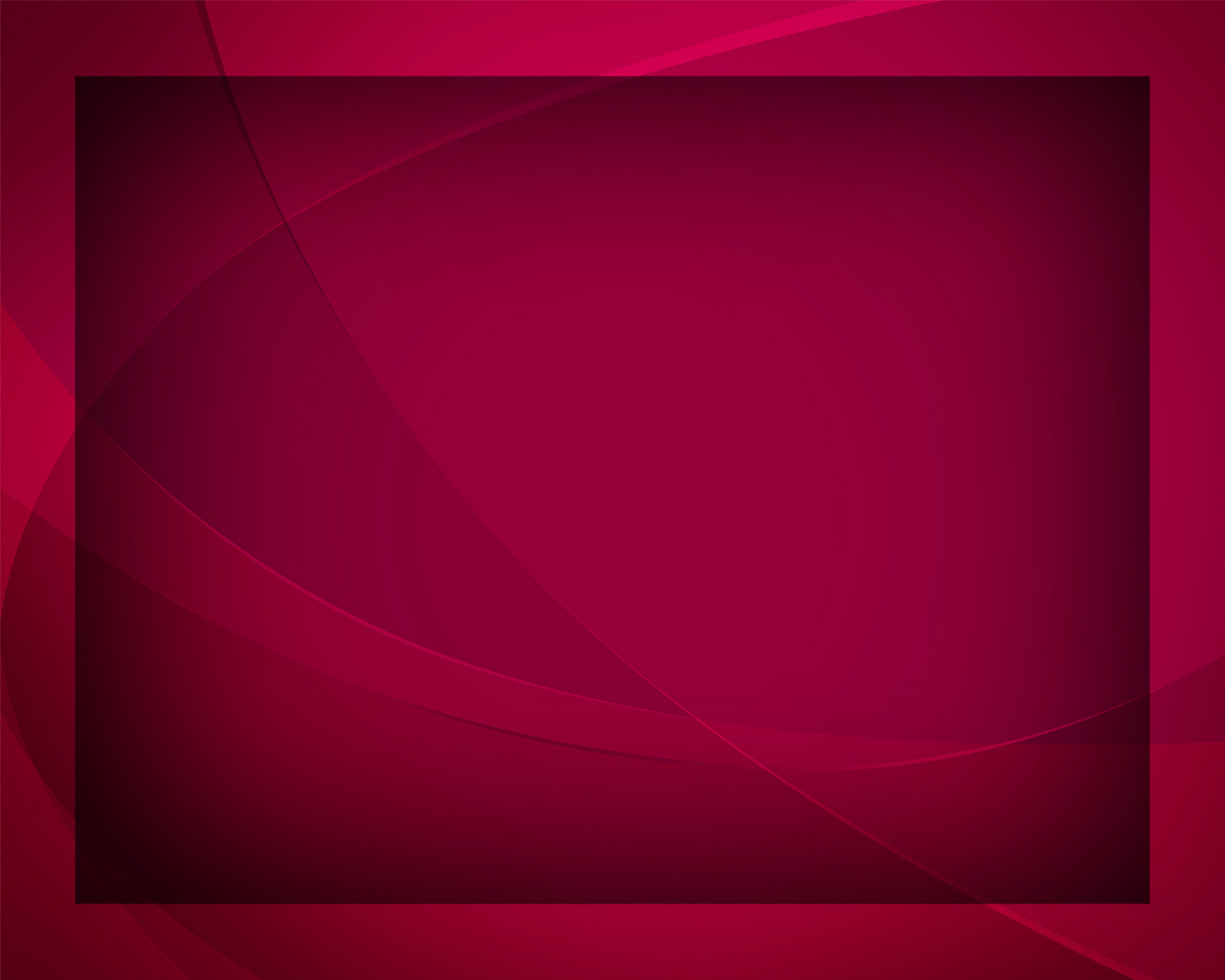 Нисходит день Господень
Гимны надежды №116
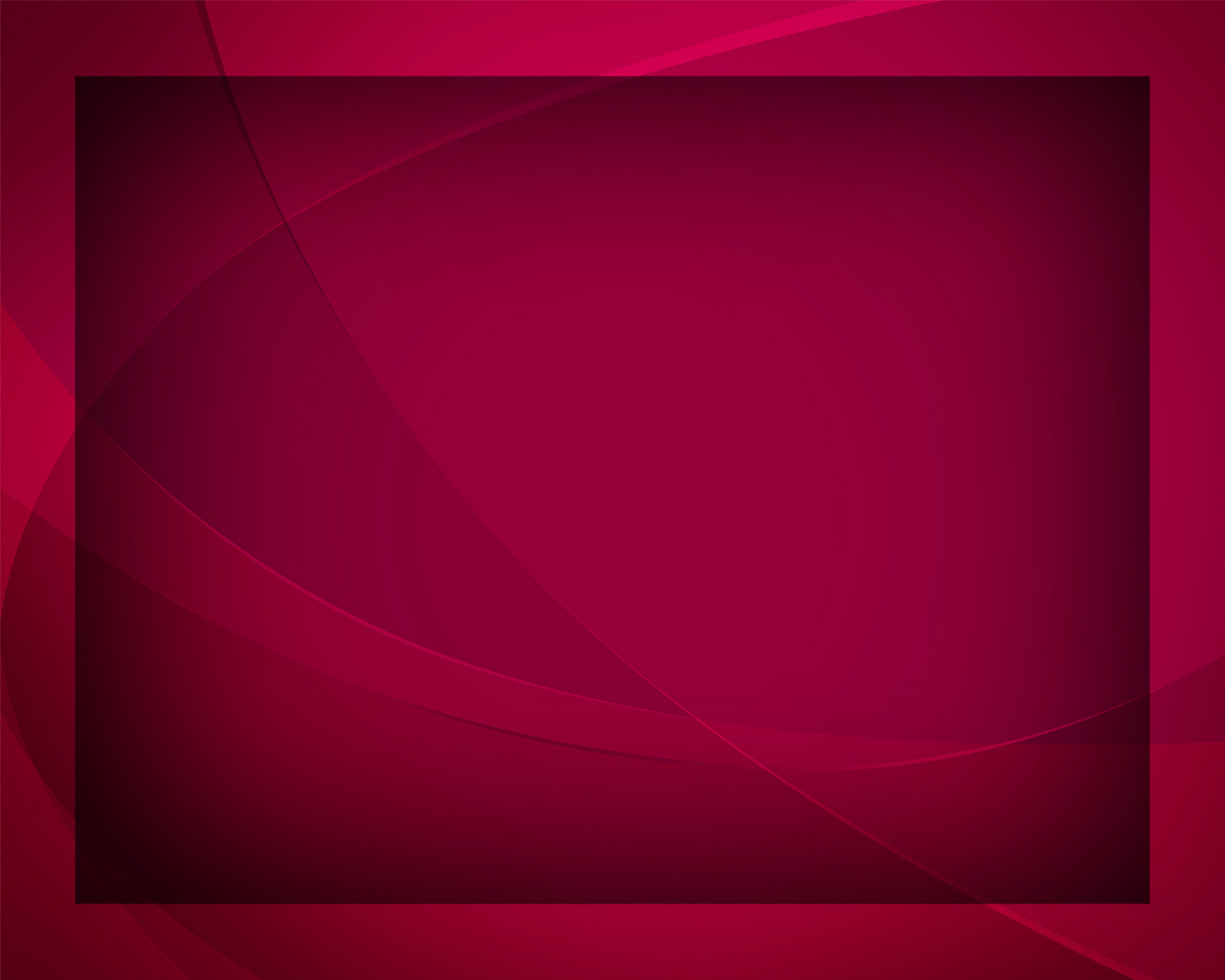 Нисходит день Господень, 
Субботний 
день святой
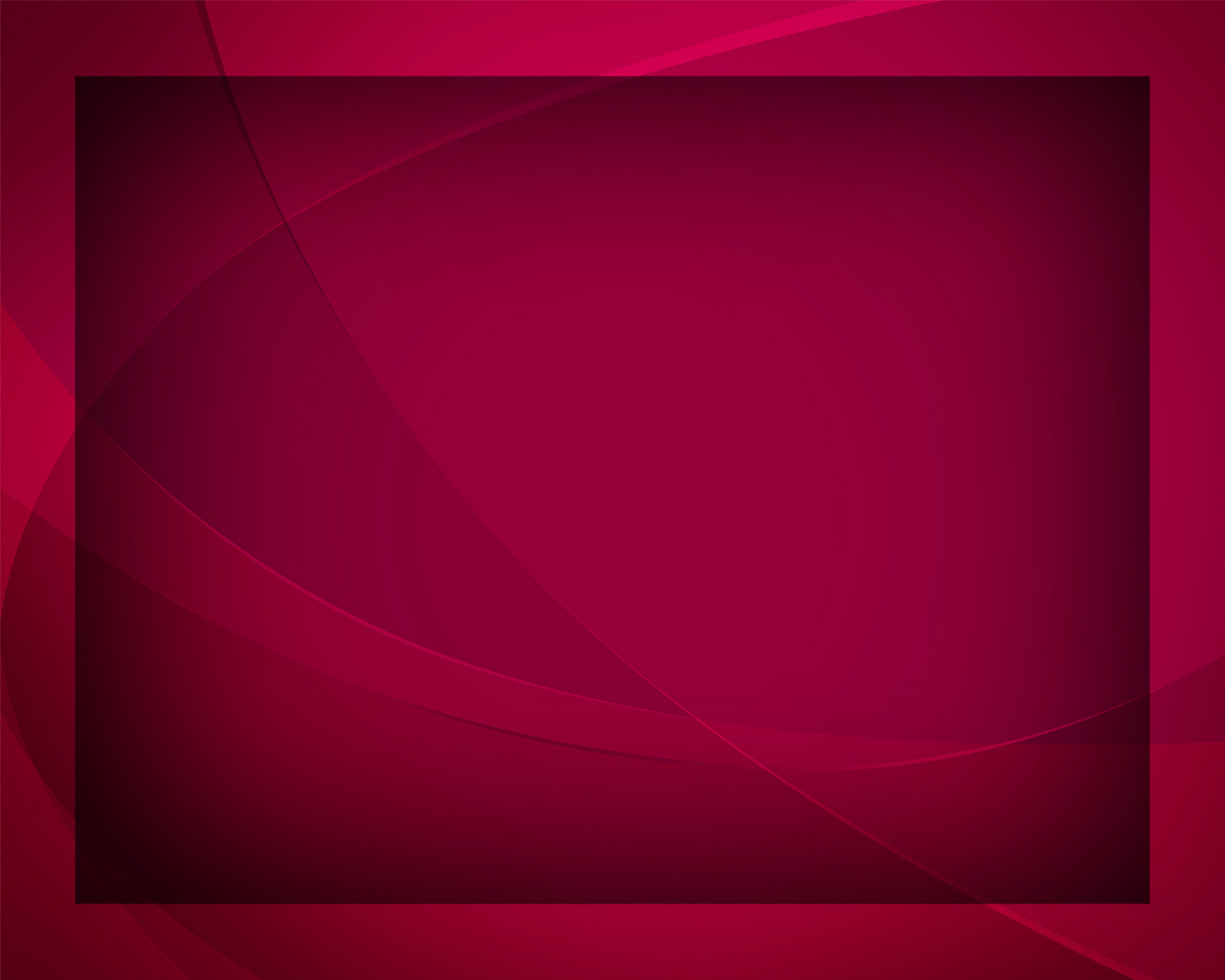 Всем, жизнью утомлённым, 
Отрада и покой,
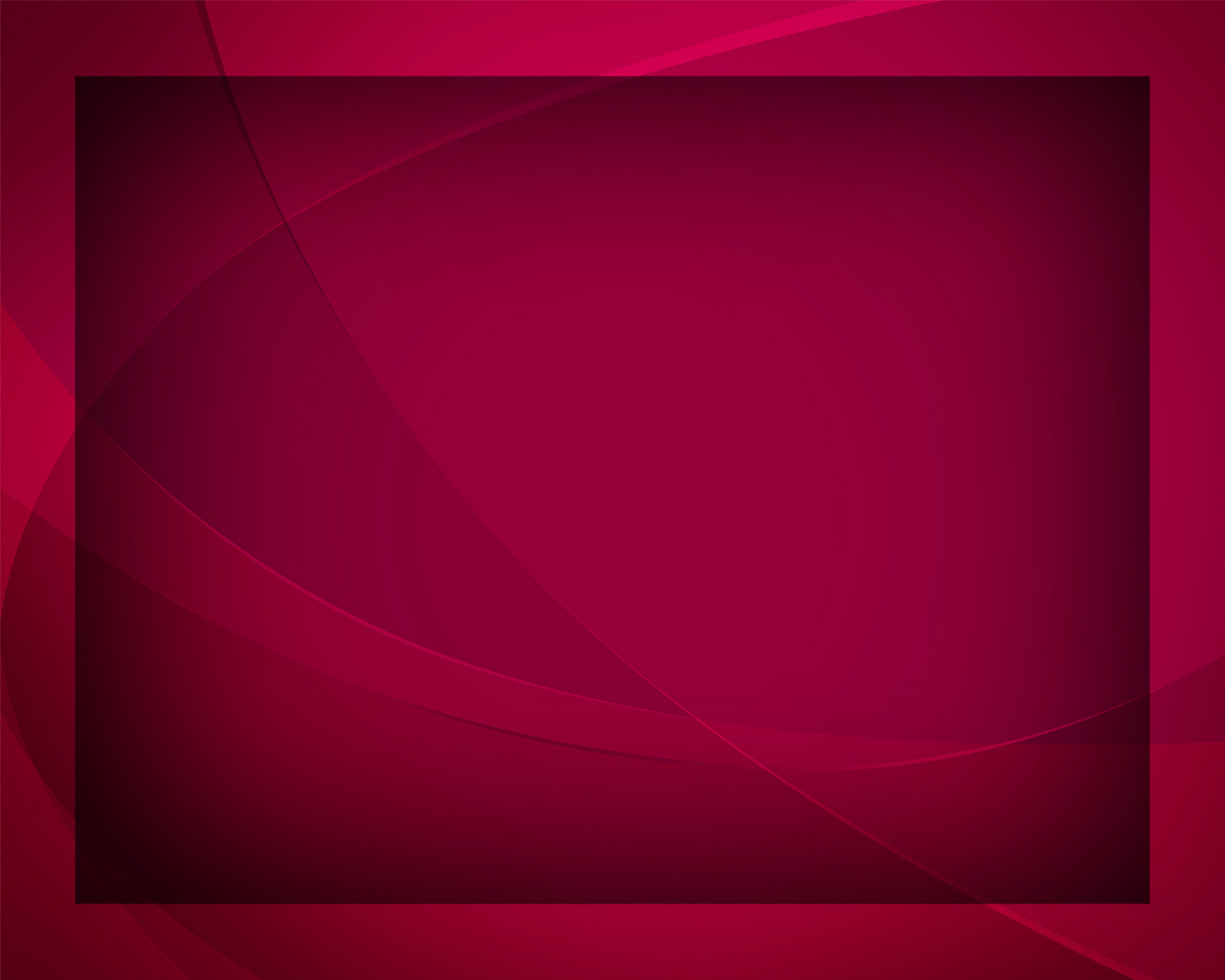 Как после 
долгой ночи 
Алеющий восток,
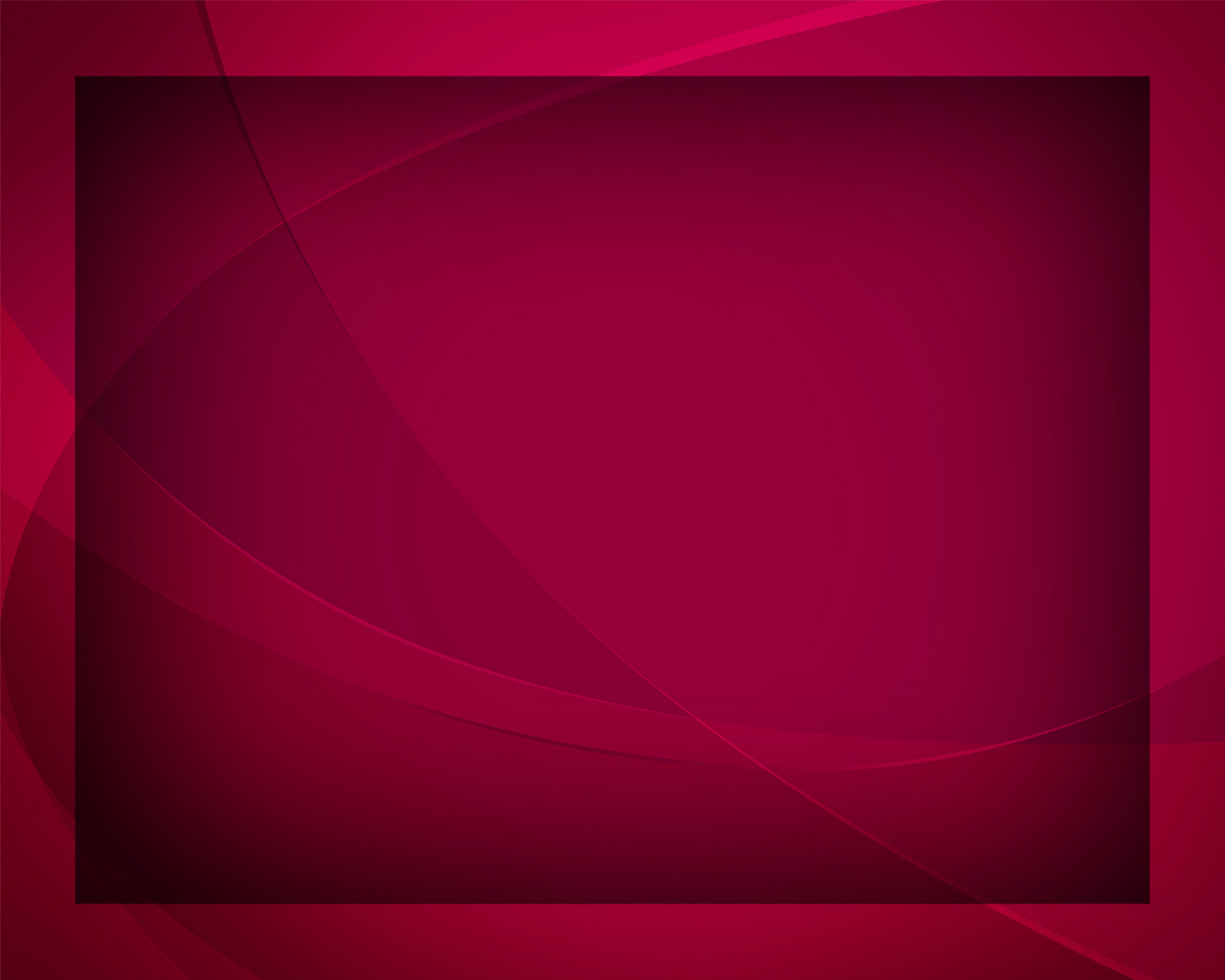 Как путнику 
в пустыне 
Живой воды глоток.
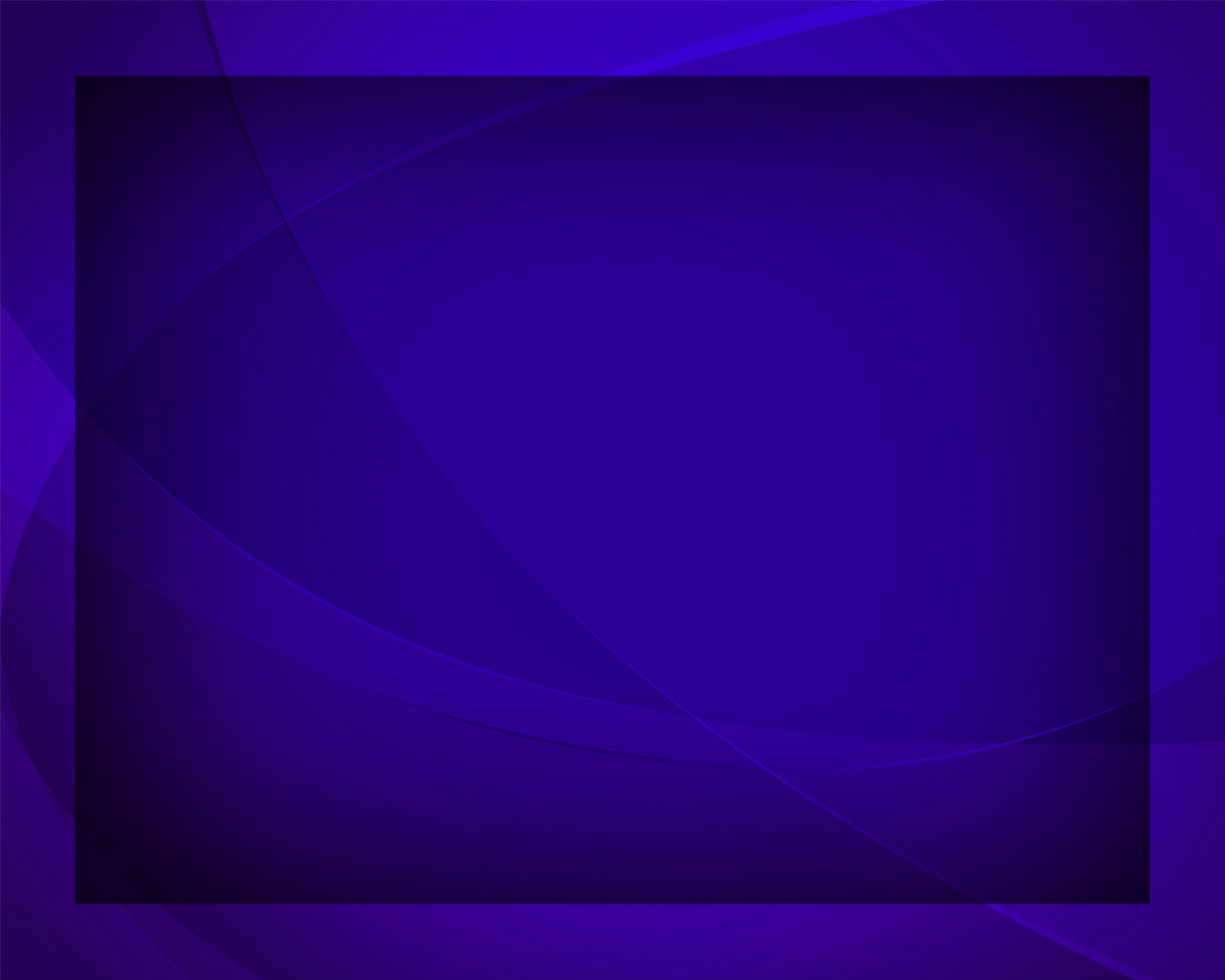 Страданья 
и невзгоды, 
И бремена забот
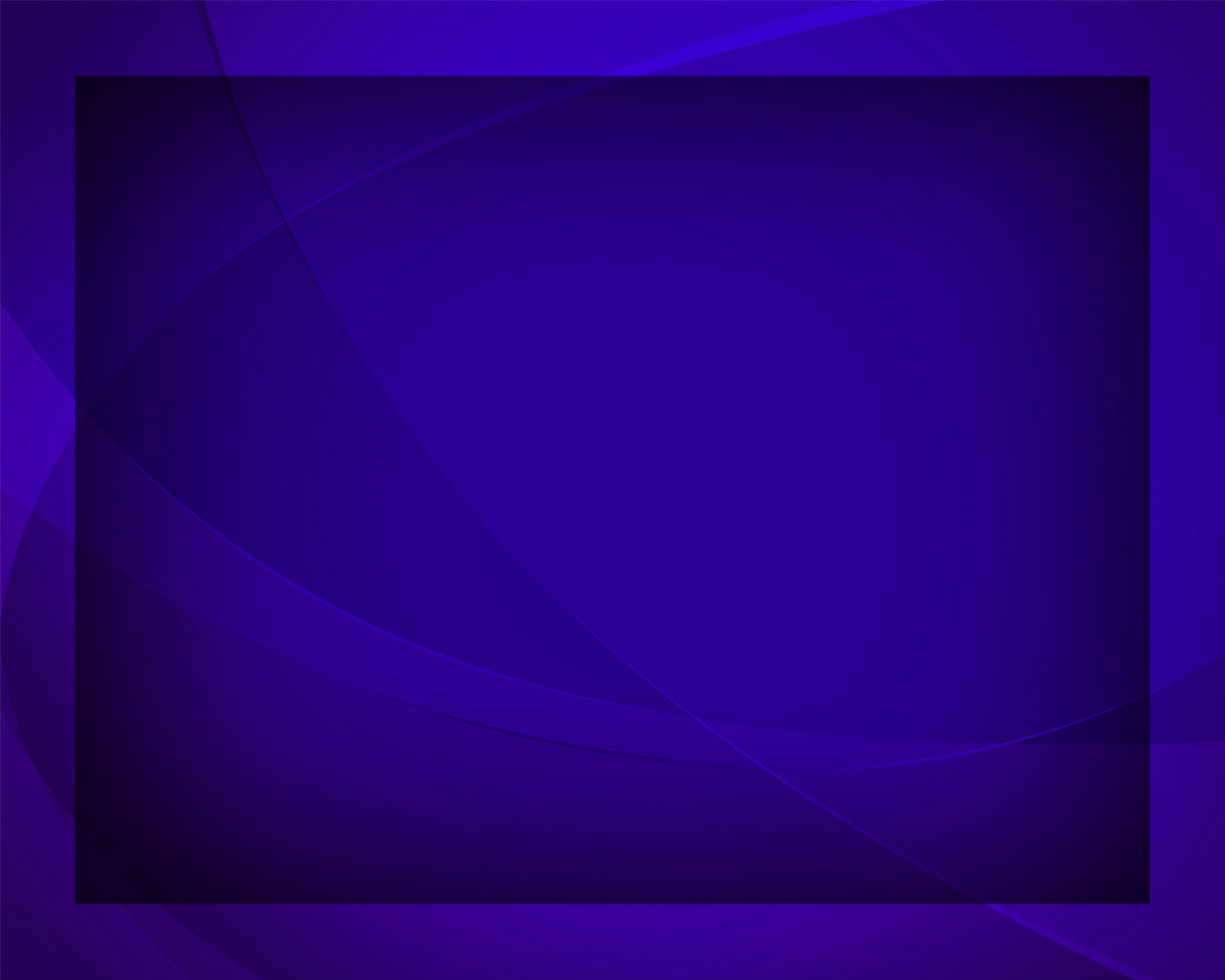 У ног Твоих пречистых 
Слагает 
Твой народ.
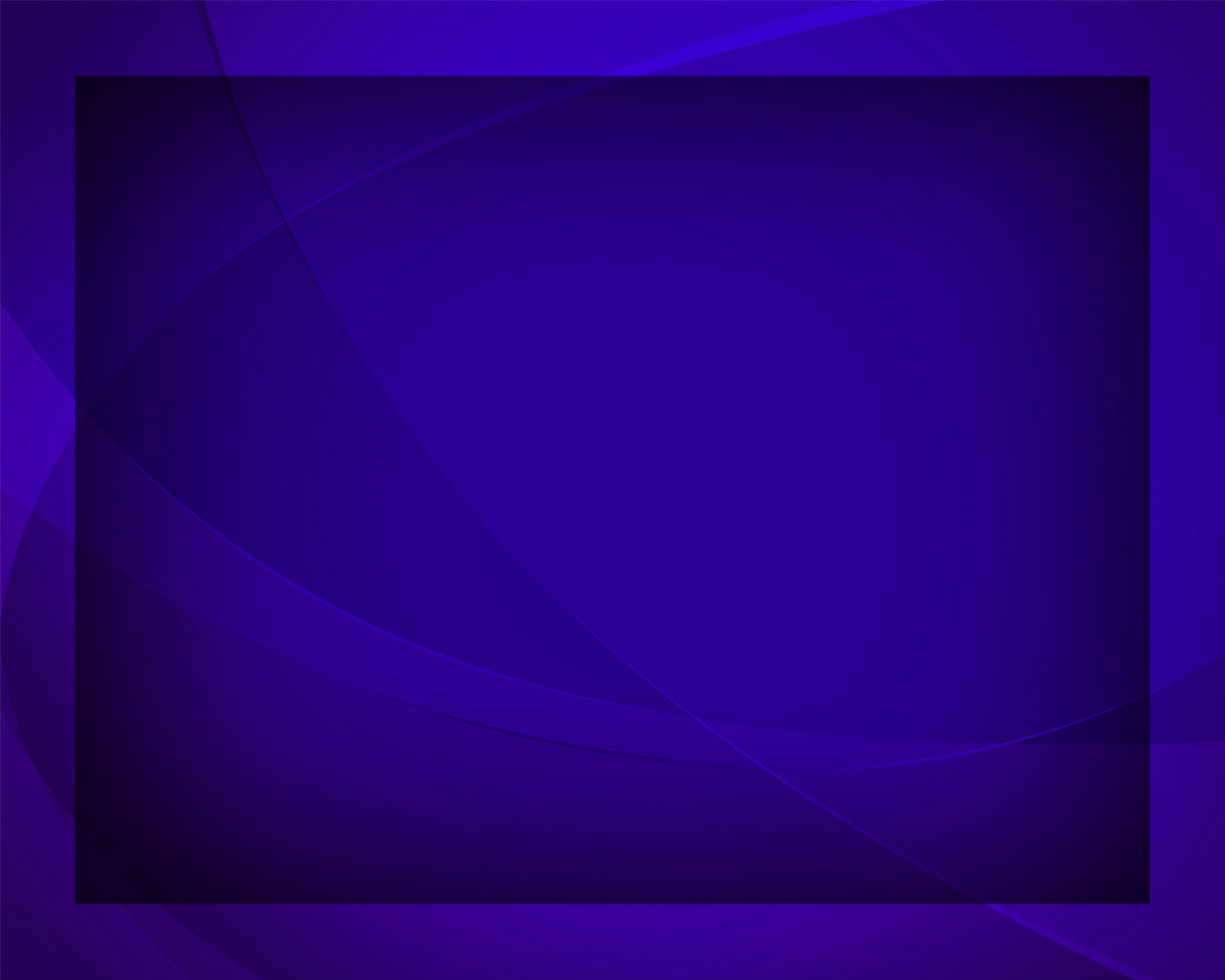 Прости, прости, Спаситель, 
Что в суете земной
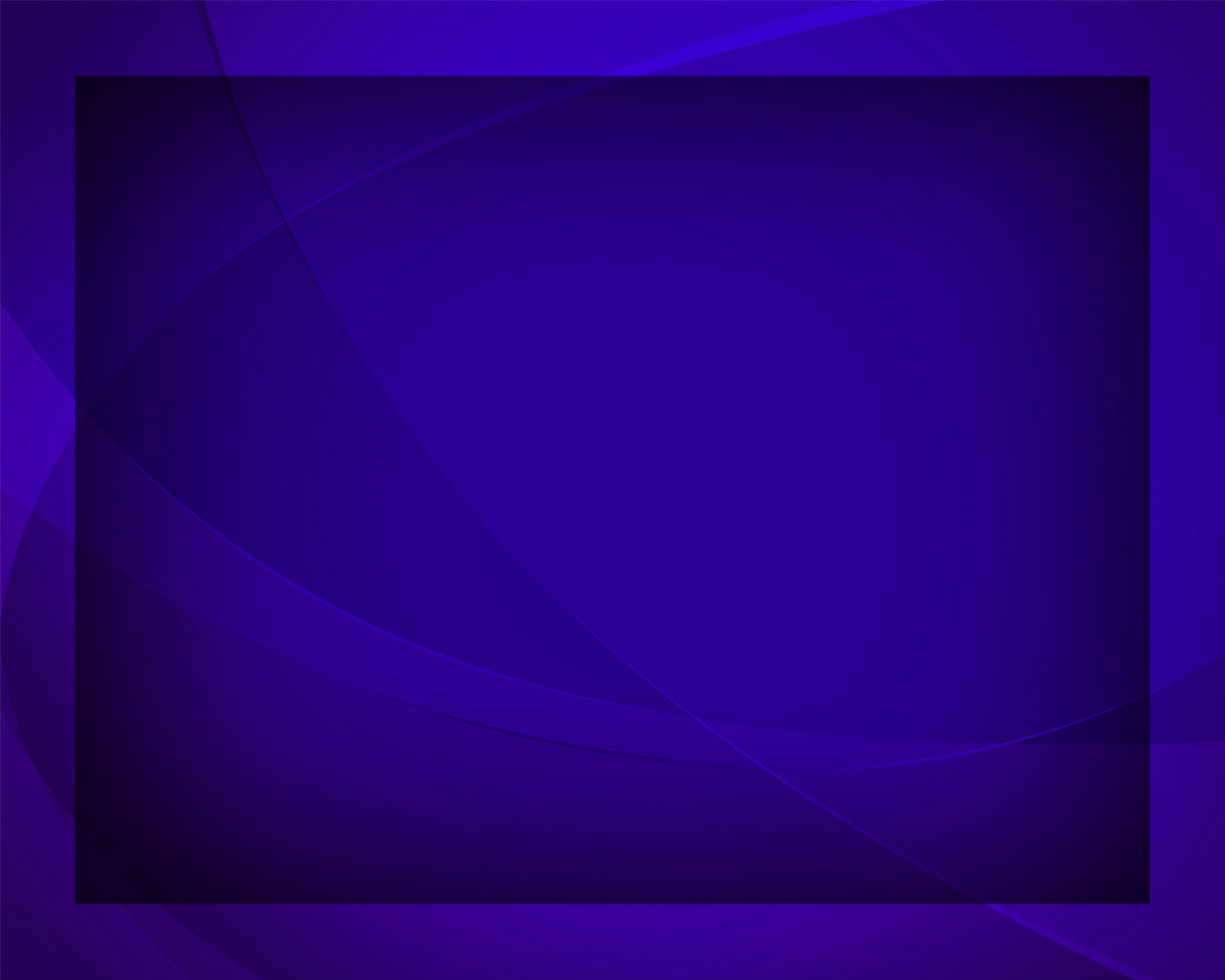 Растрачены таланты, 
Дары 
любви святой.
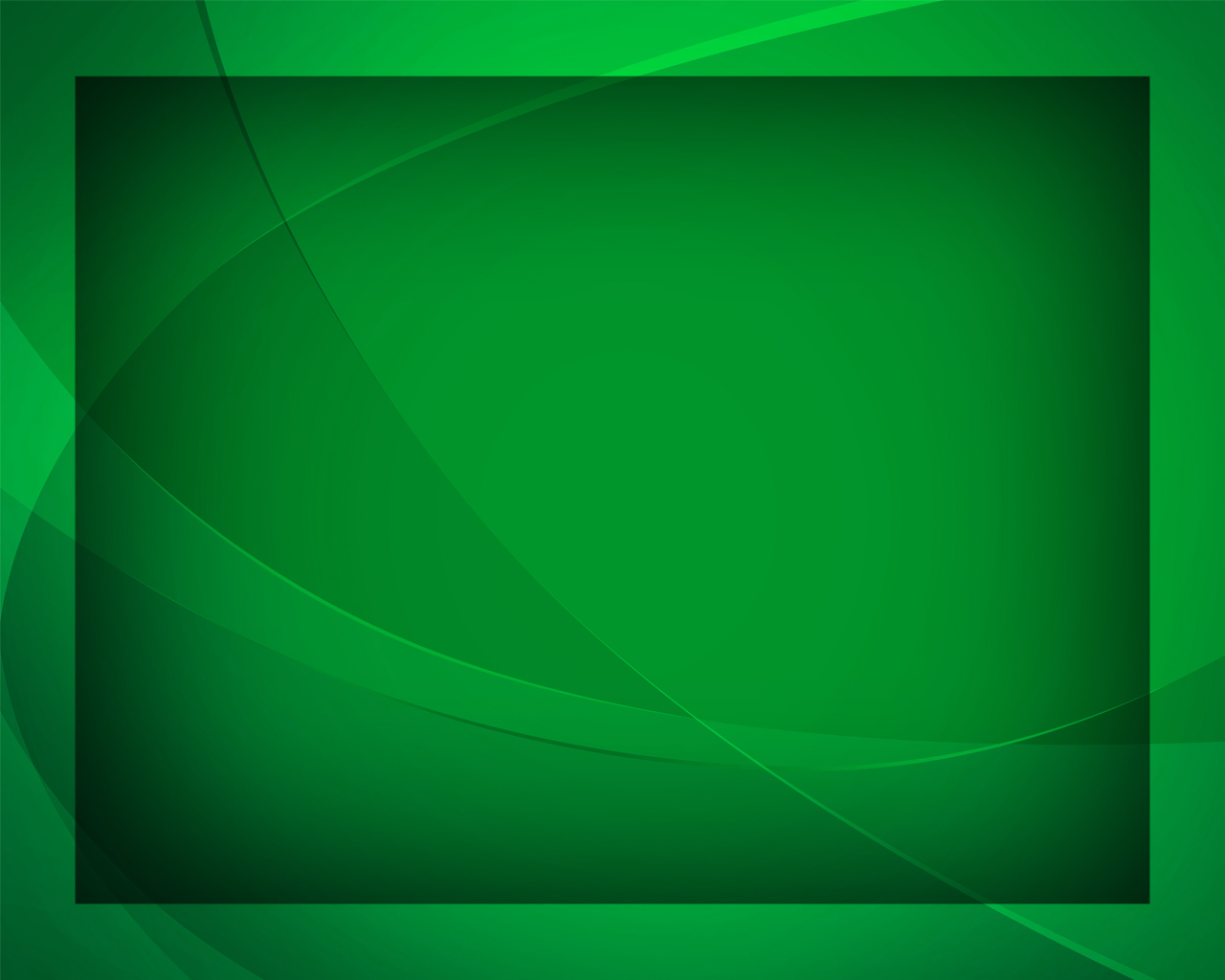 Своим прикосновеньем 
Недуги исцели
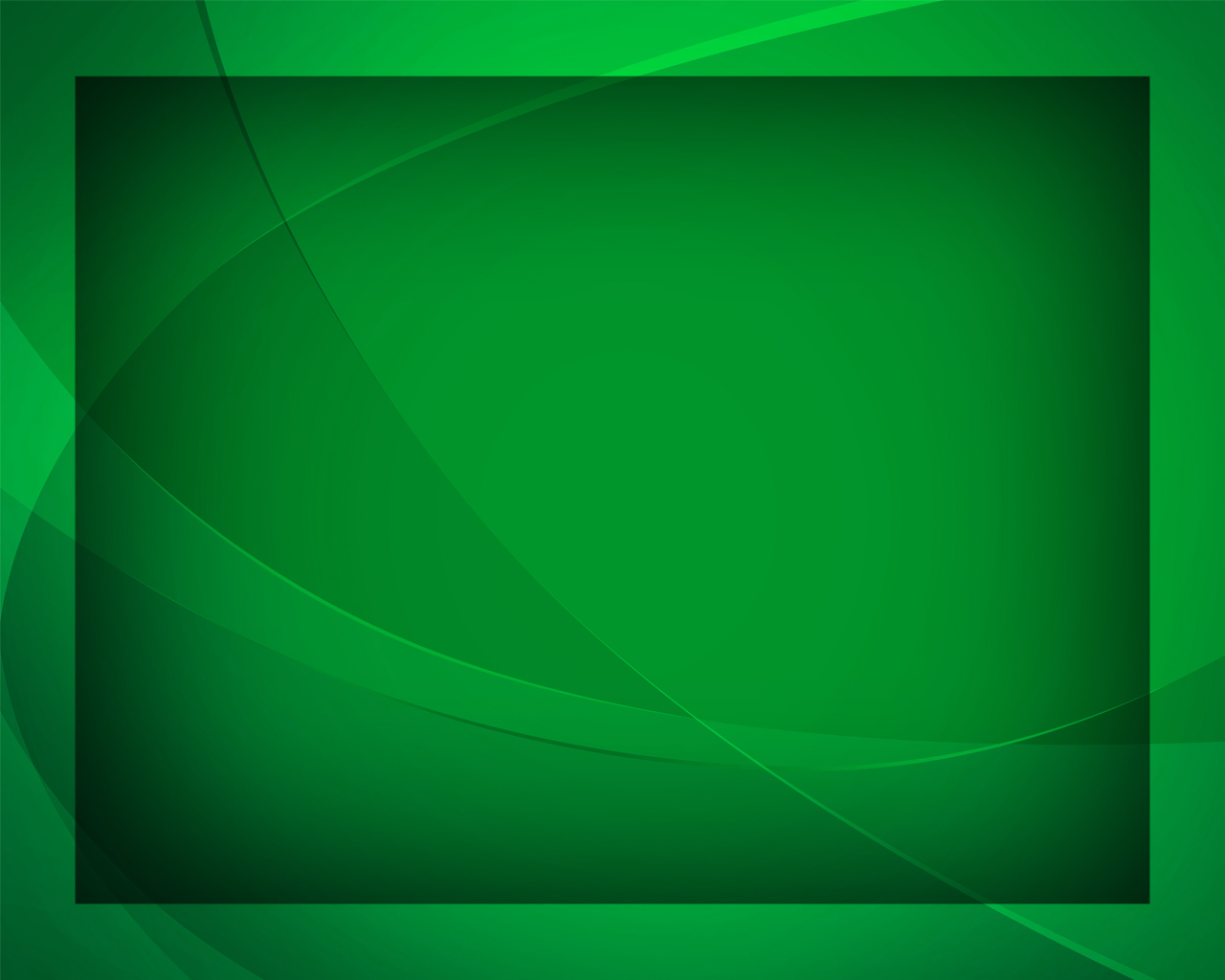 И мир Твой благодатный 
Прощённым ниспошли.
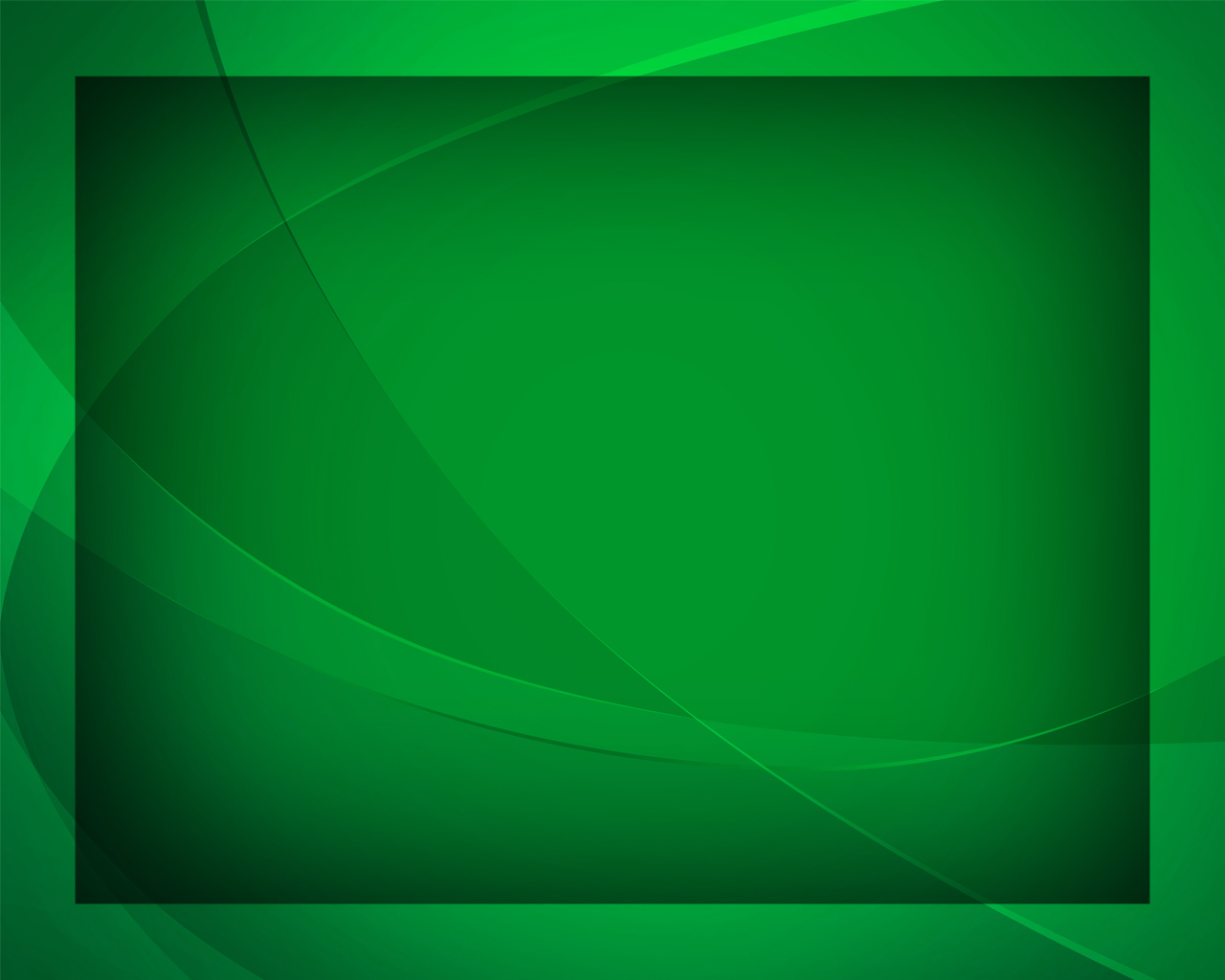 Как утро 
после ночи, 
Прохлада 
в летний зной,
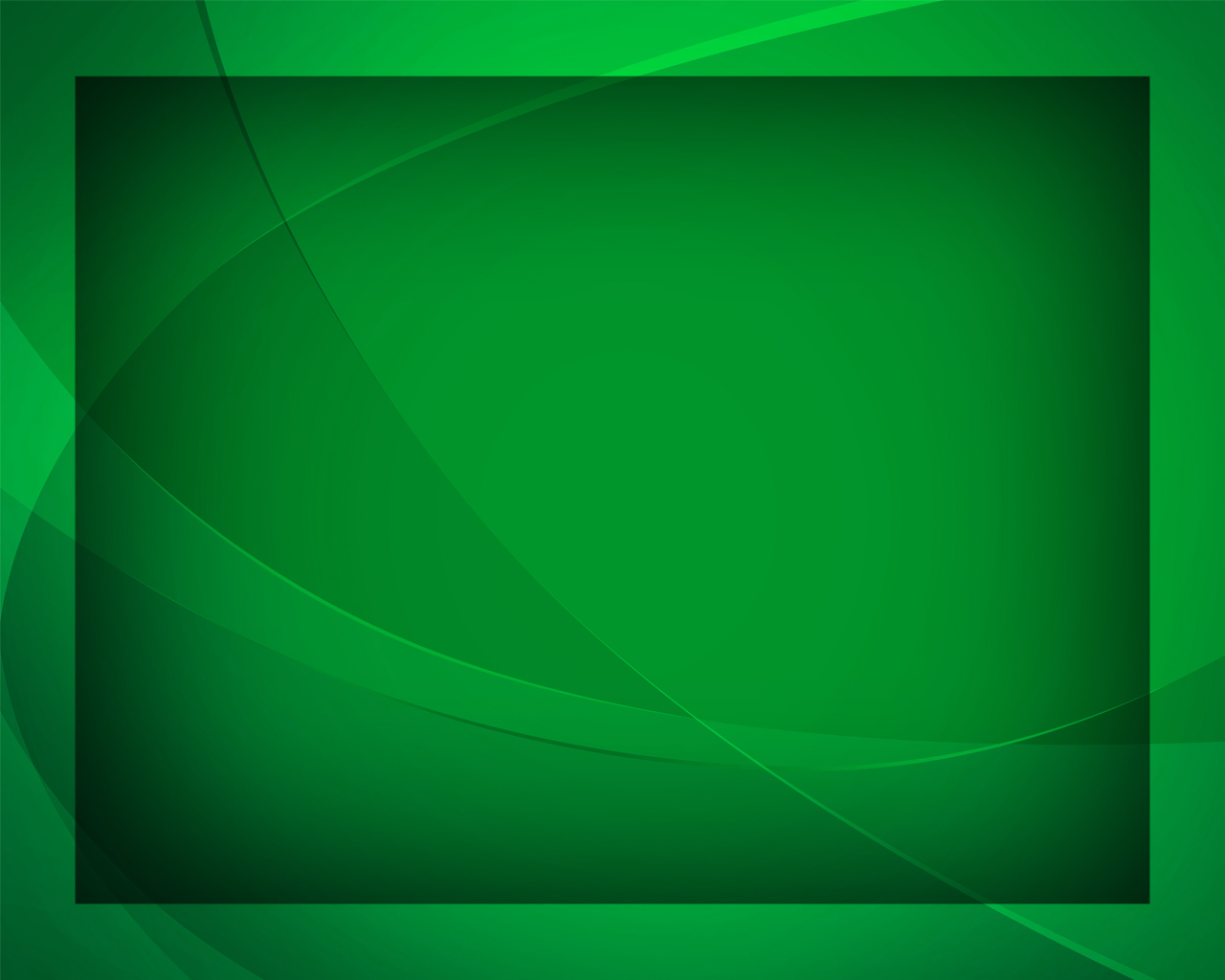 Нисходит день Господень, 
Субботний 
день святой.
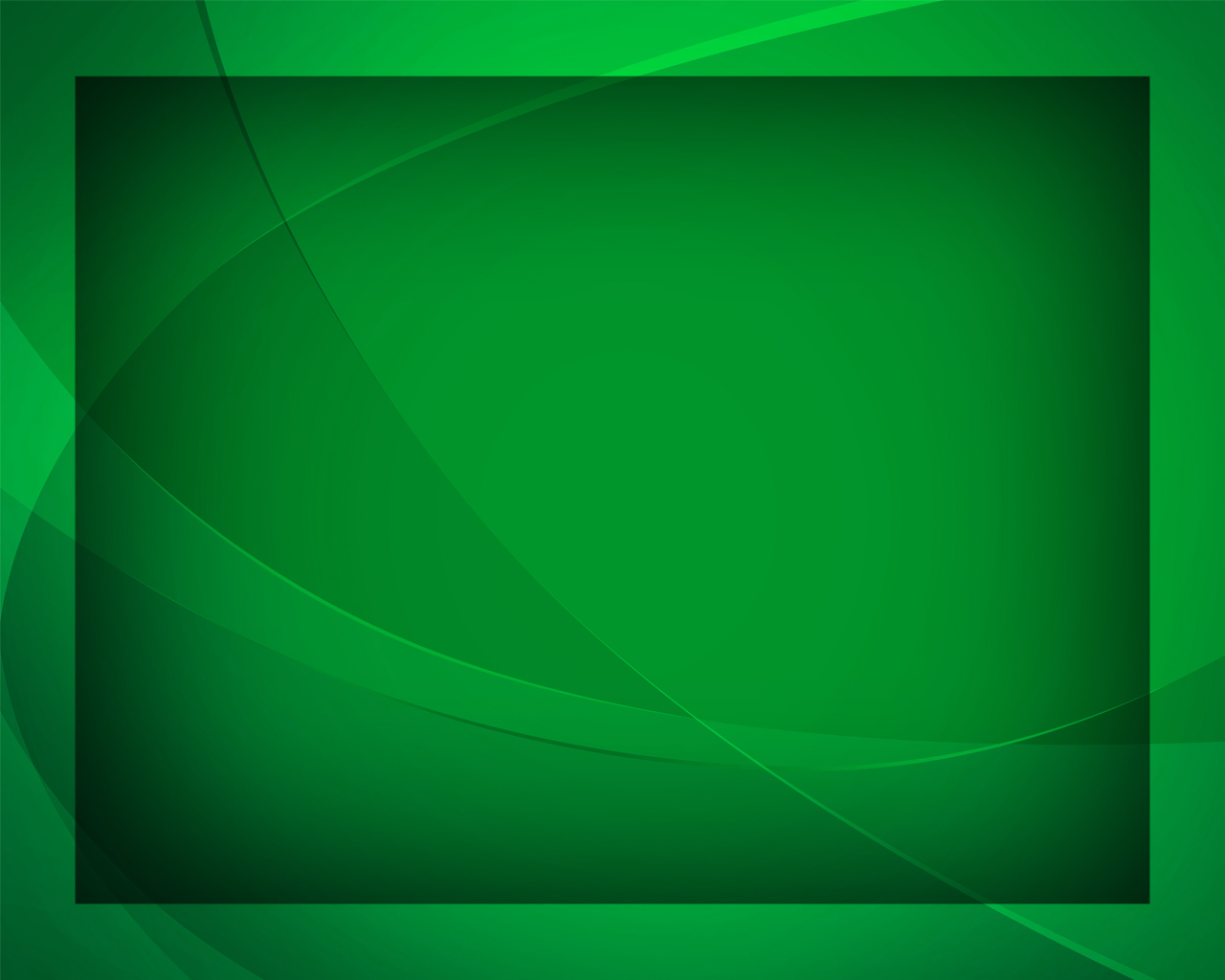